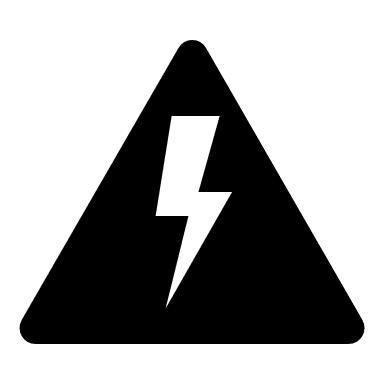 Electrical Safety
Poor electrical safety standards can result in serious fires or electrocution.
Our Standard
Only approved and competent contractors and colleagues may design install, commission or maintain electrical installations, systems and appliances.
Fixed electrical installations must be inspected and tested at least every 5 years (for non hostile work environments).
Fixed electrical installation defects must be reported and repaired in a timely manner.
The area where electrical works are being carried out must be cordoned off.
Electrical equipment and appliances must be selected to be appropriate for the environment in which they are used and supplied with documentation to confirm their conformance with the code of practice for Managing electrical risks in the workplace.
A register of all electrical equipment must be maintained for all premises.
All handheld portable equipment or those used in wet , dirty conditions must be Portable Appliance Tested (PAT) and inspected at least annually.
All other work equipment is subject to a 3-year PAT testing regime. 
Colleagues are prohibited from using their own portable electrical appliances.
Use of electrical extension cords should be kept to a minimum.
Access to electrical plant room must be restricted  to authorised person.
Aim
We will ensure that electrical installations, electrical component, electrical equipment and appliances (both fixed and portable) are installed, serviced, maintained and used safely in all TIR Network premises.